Подари праздник детям
Идею устроить праздник для детей из приюта с радостью поддержали студенты группы АС-26.
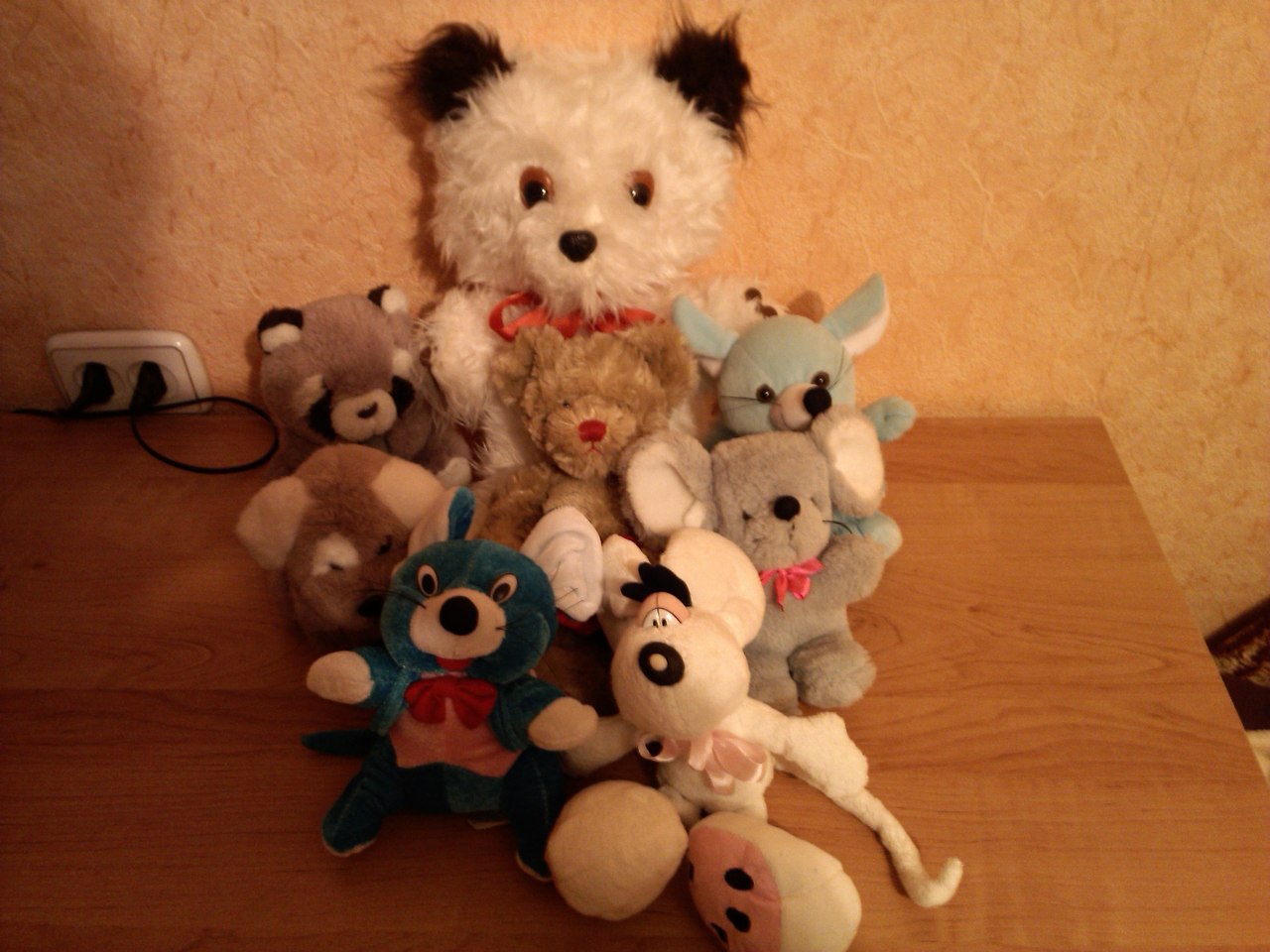 Детям не жалко отдать даже любимые игрушки
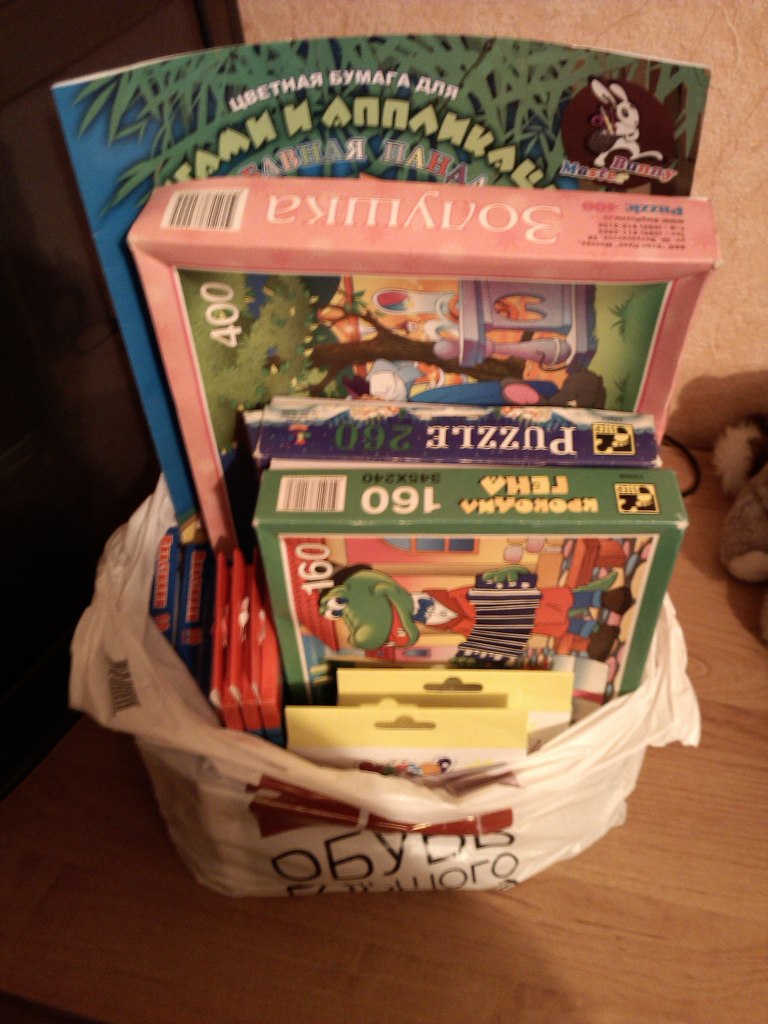 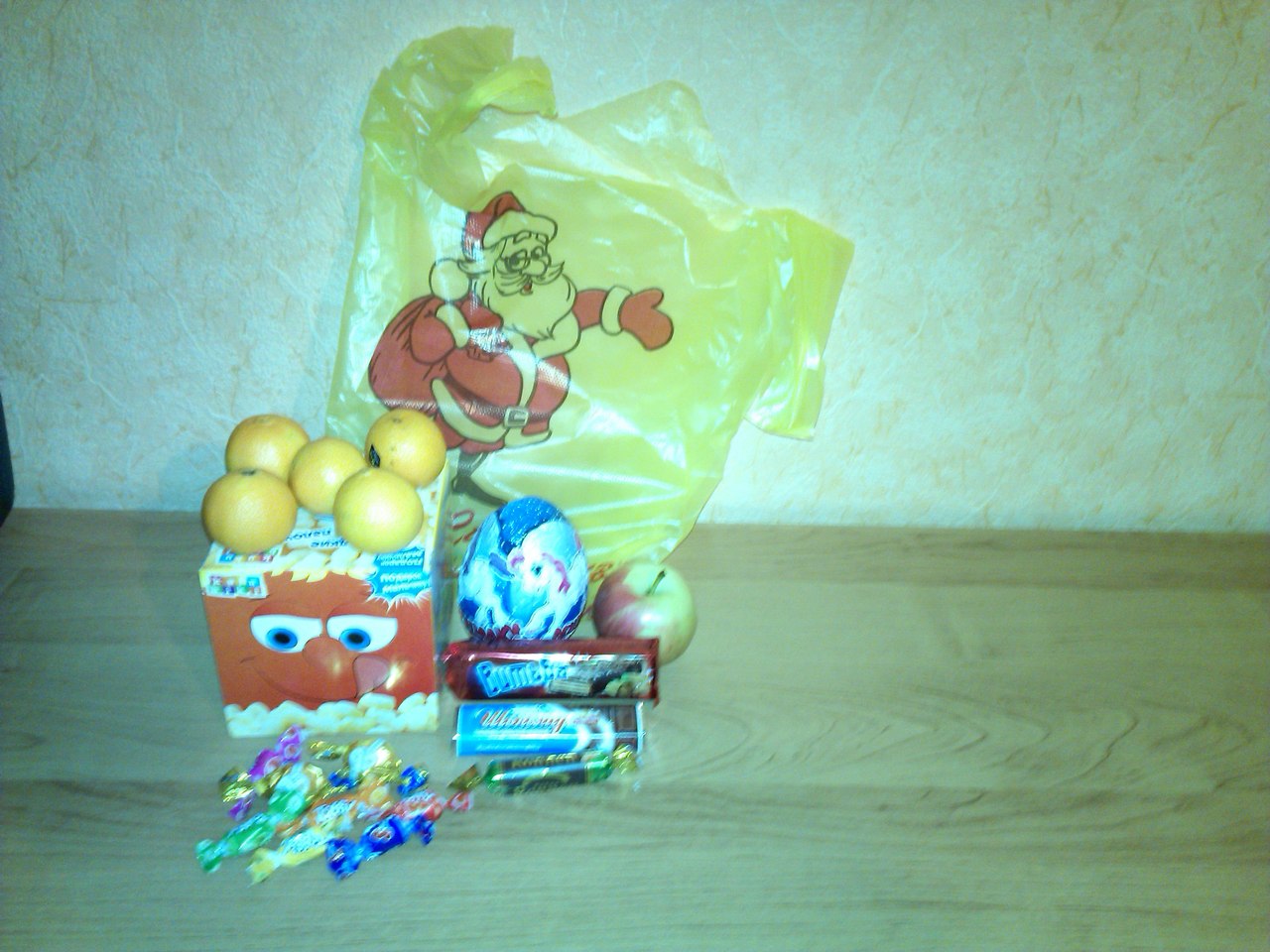 Какой же праздник без сладостей?
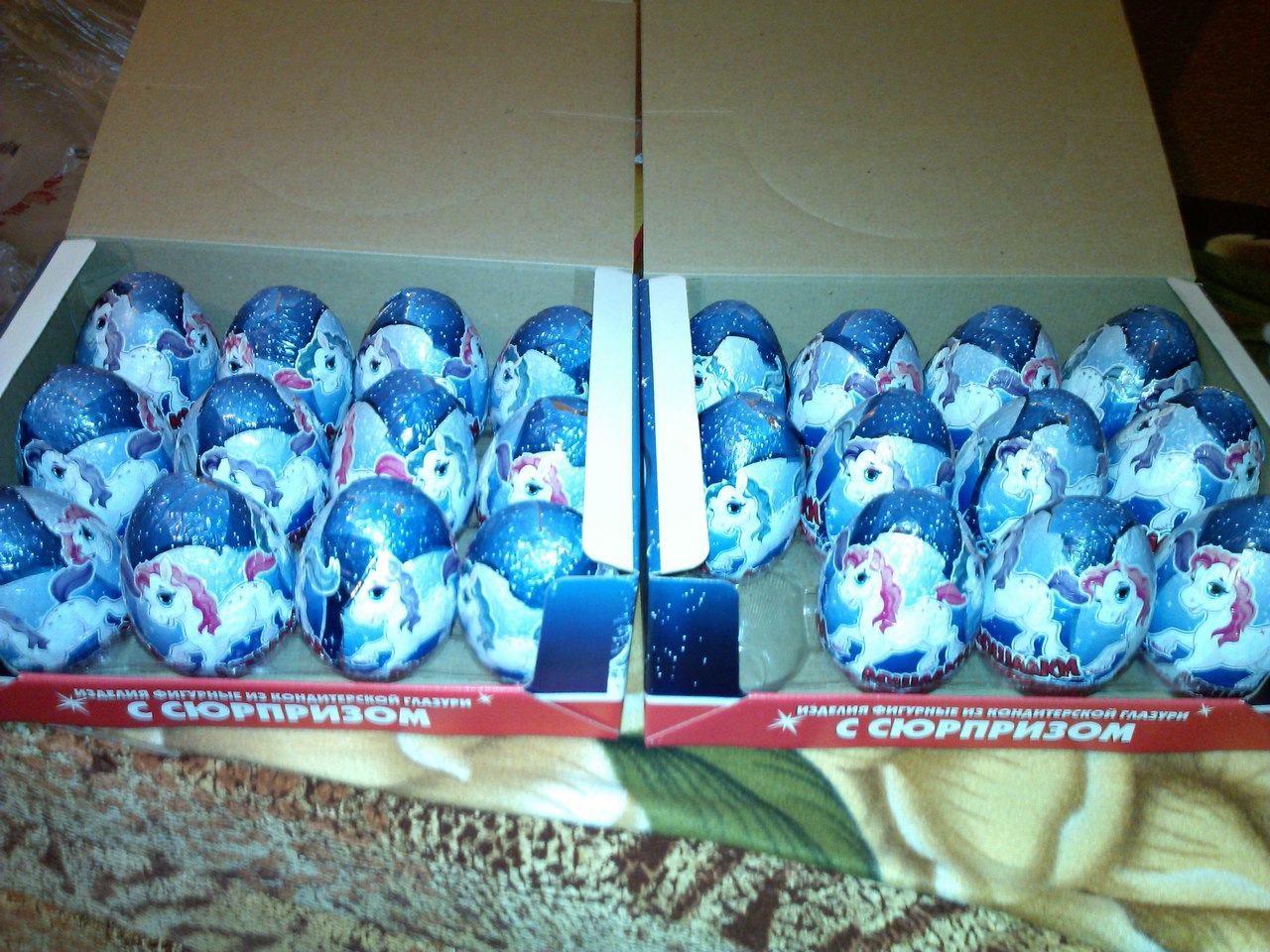 … и 3 в 1: сюрприз, игрушка, шоколад
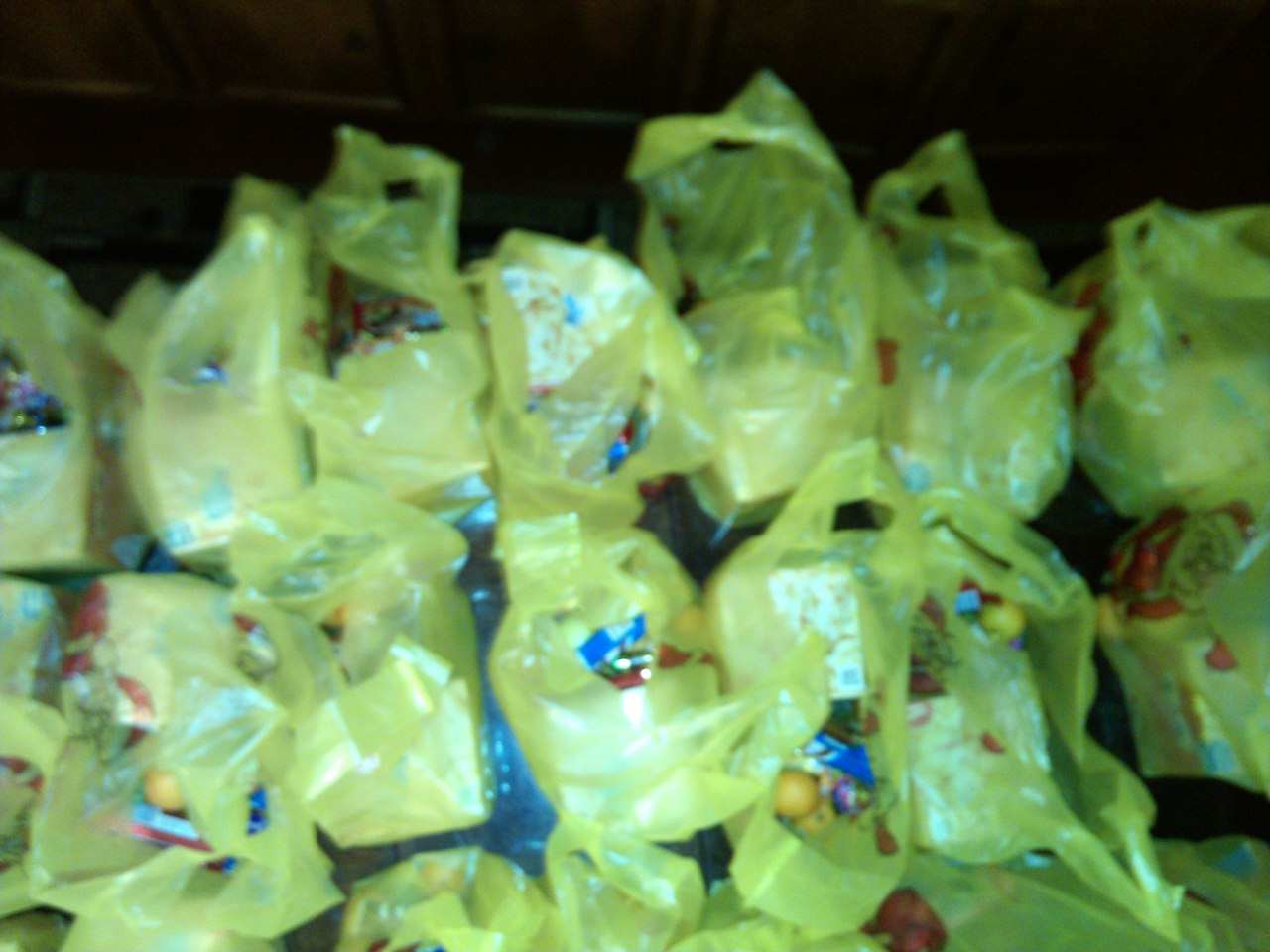 Подарков много не бывает
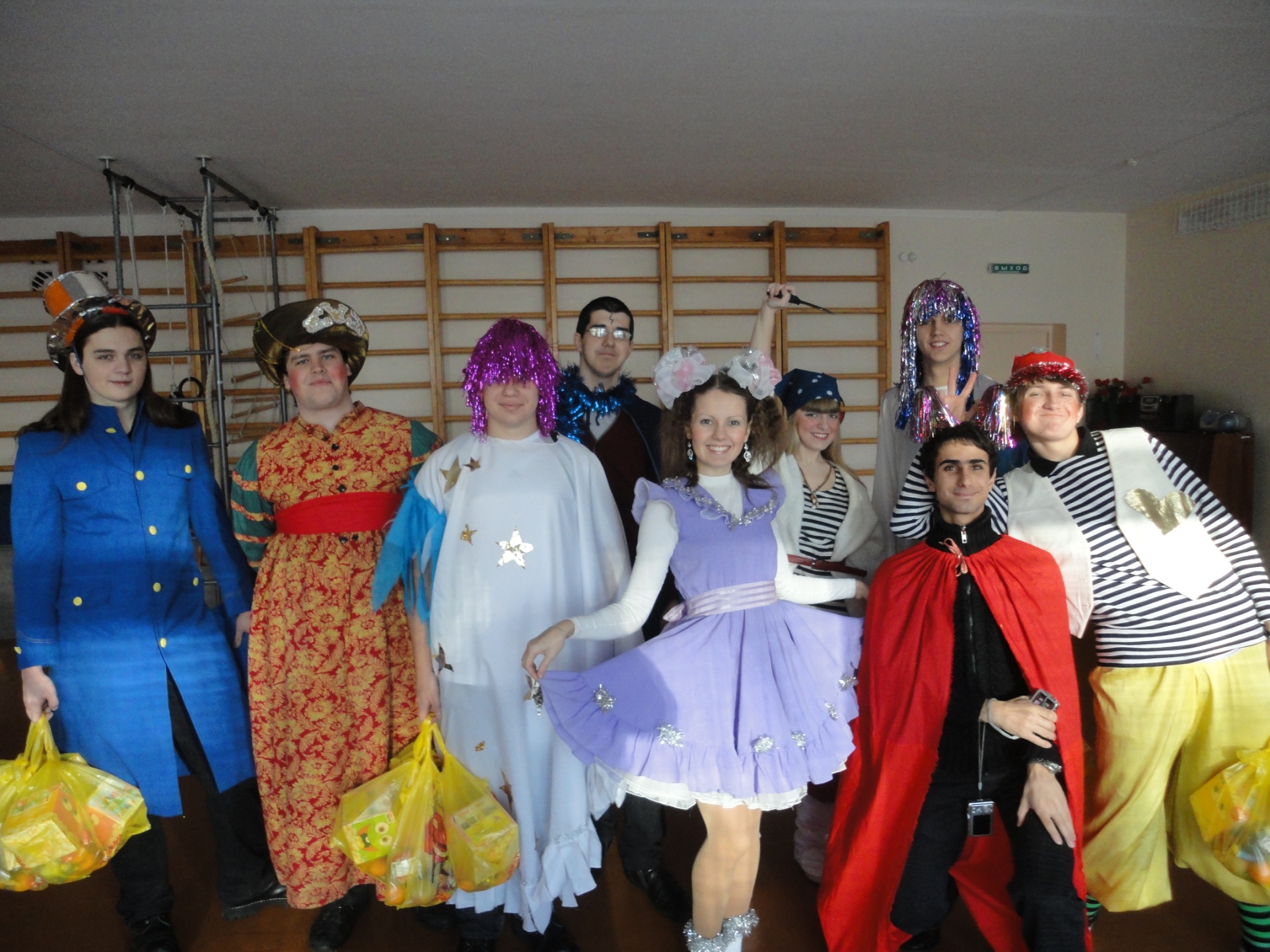 Команда молодости нашей…
Ребята собрались разновозрастные: 
от 3 до16 лет
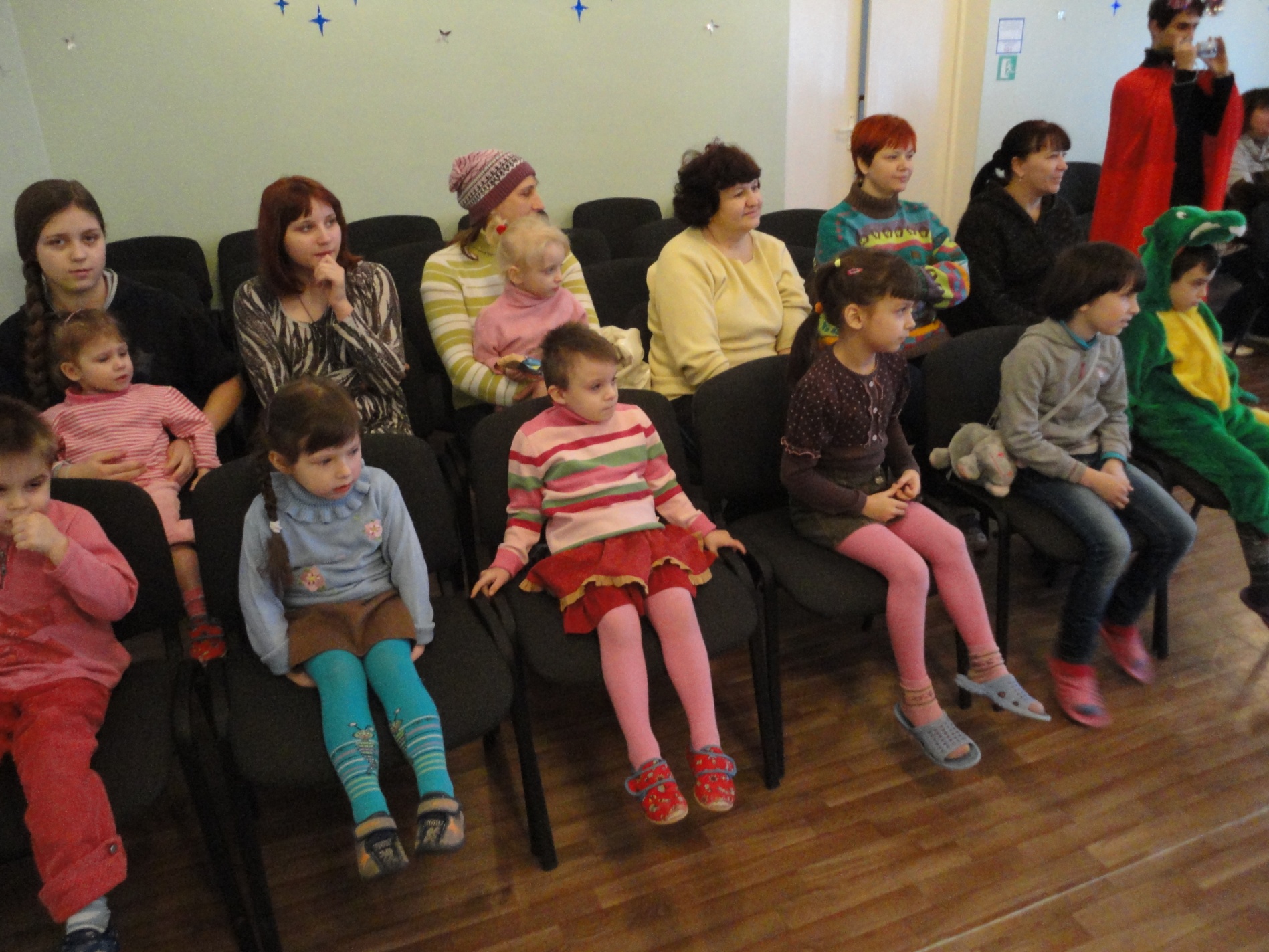 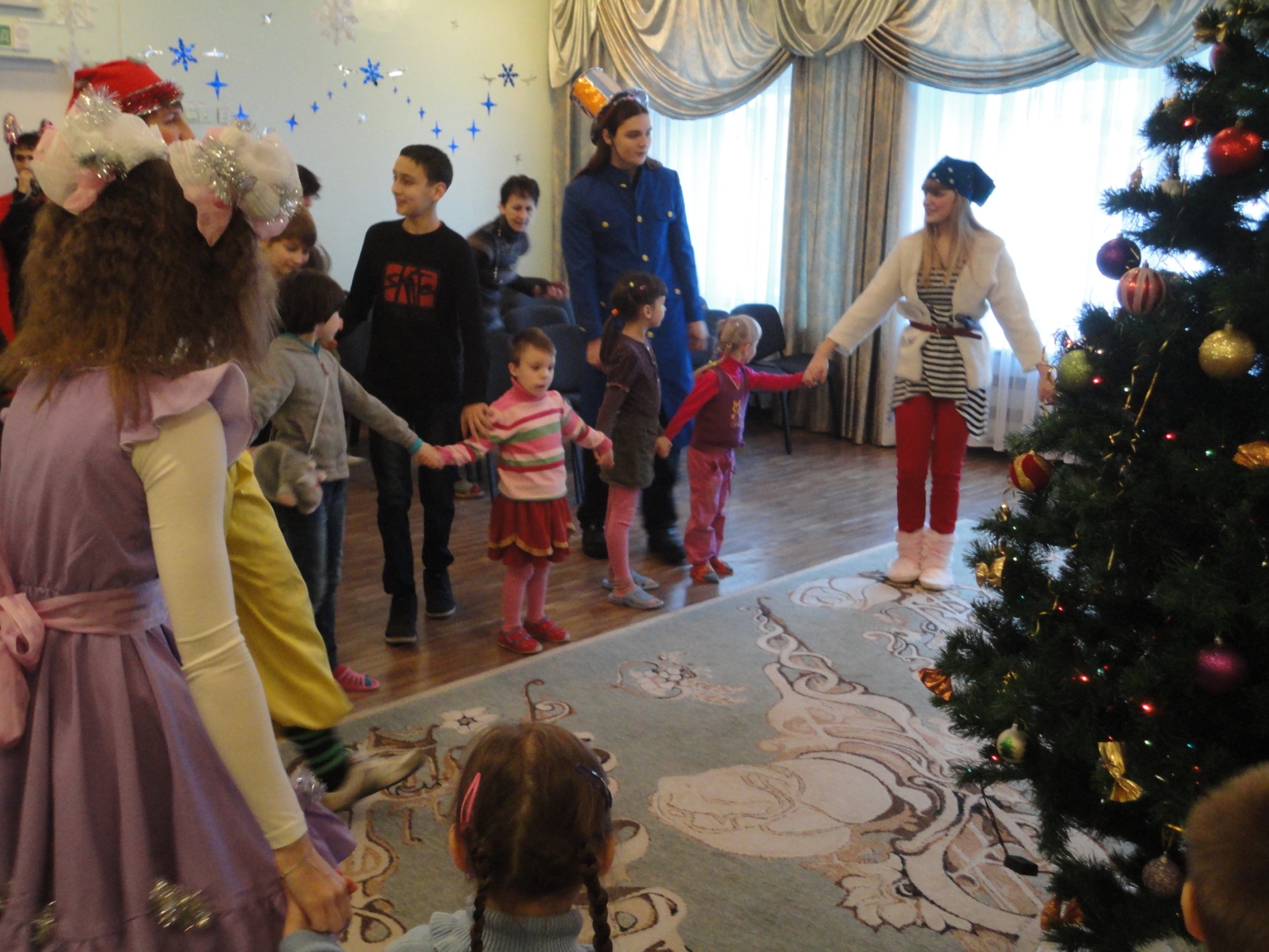 Станем в дружный хоровод!
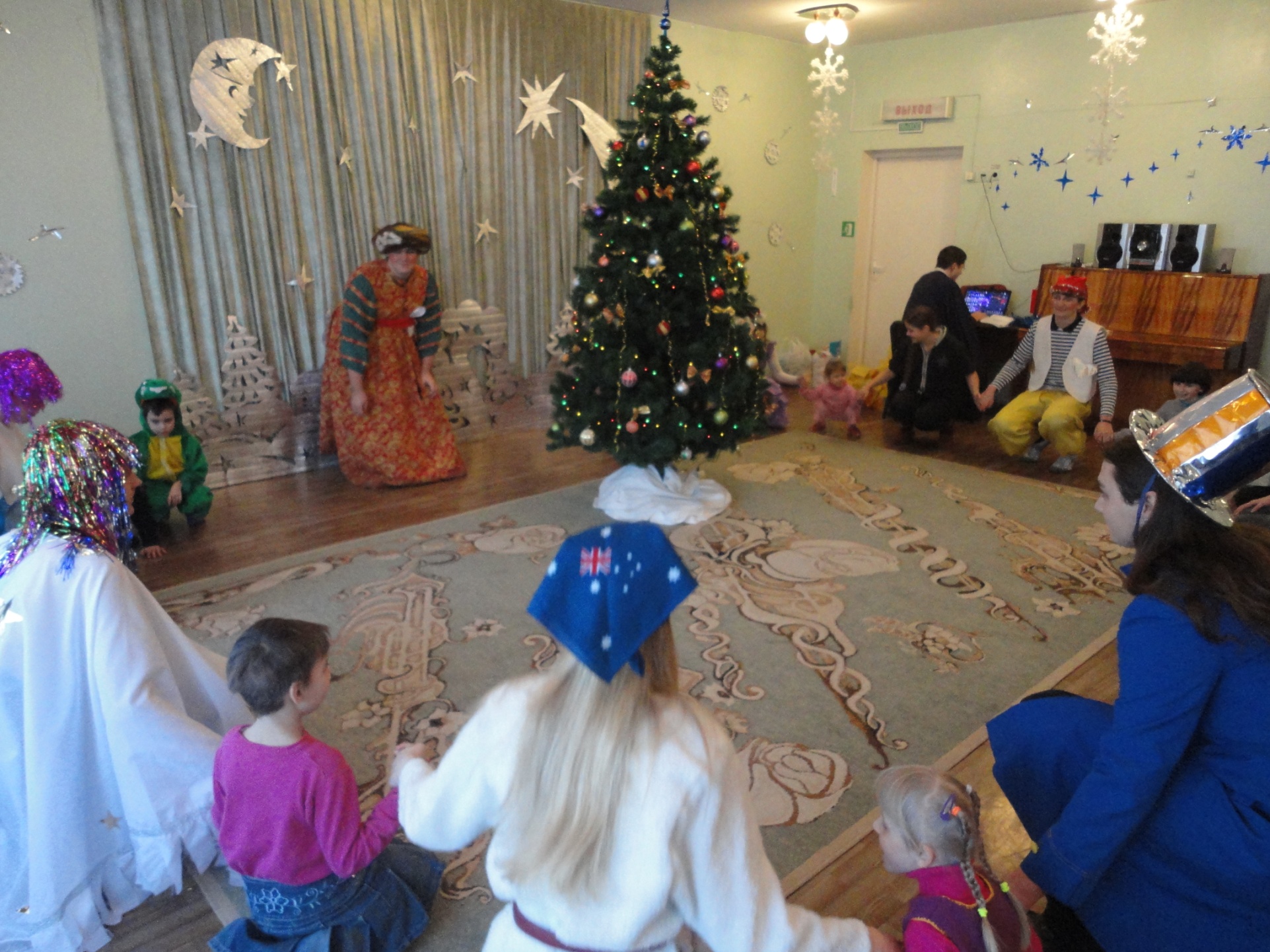 Танцевали, как могли
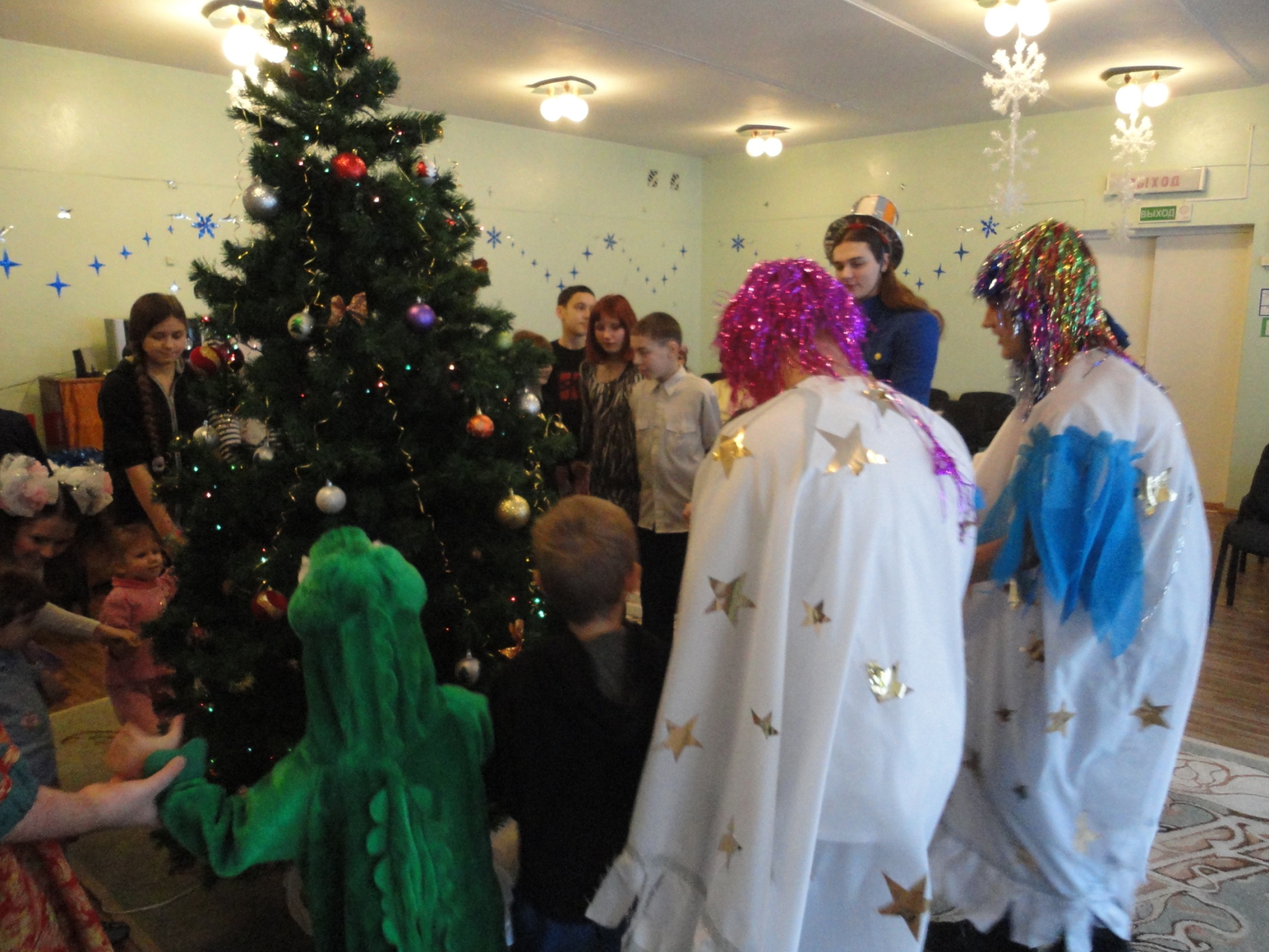 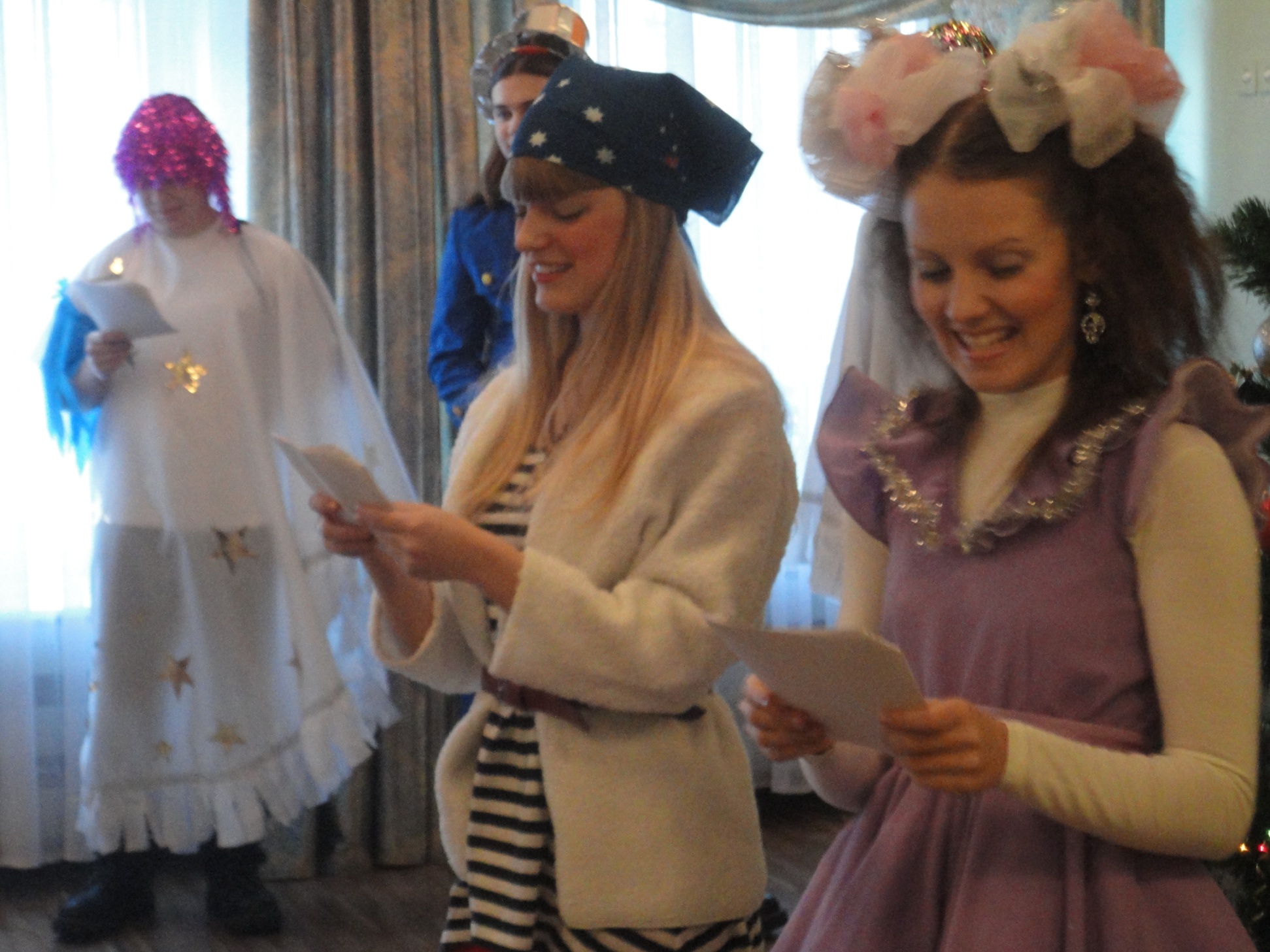 «Мы девчата просто класс!!!  
Мы стараемся для вас!!!»
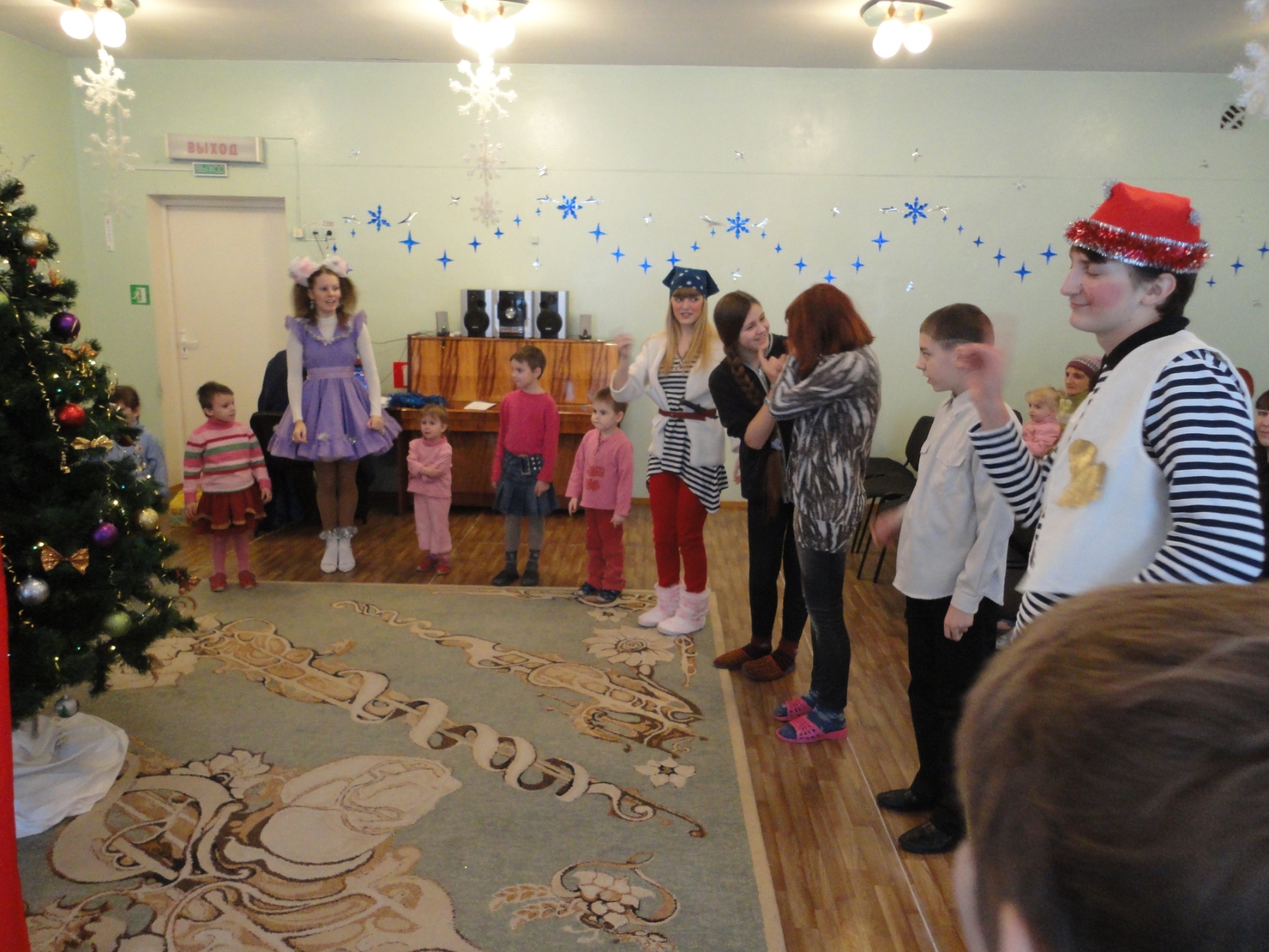 Веселились от души даже взрослые ребята…
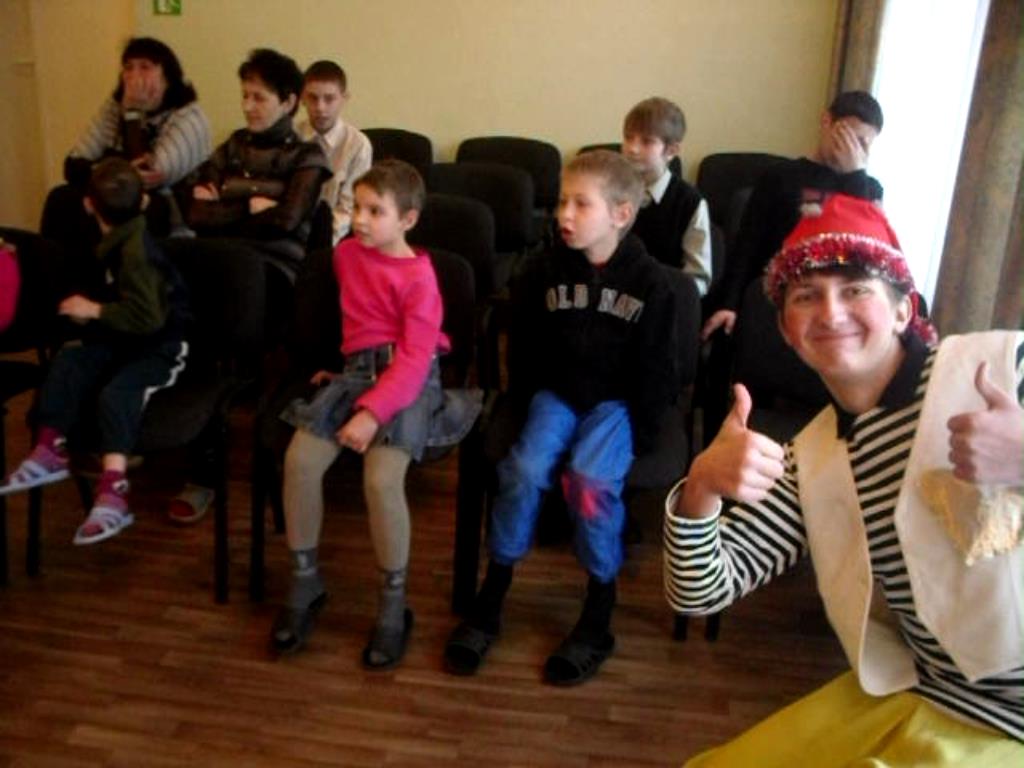 …и очень взрослые)))
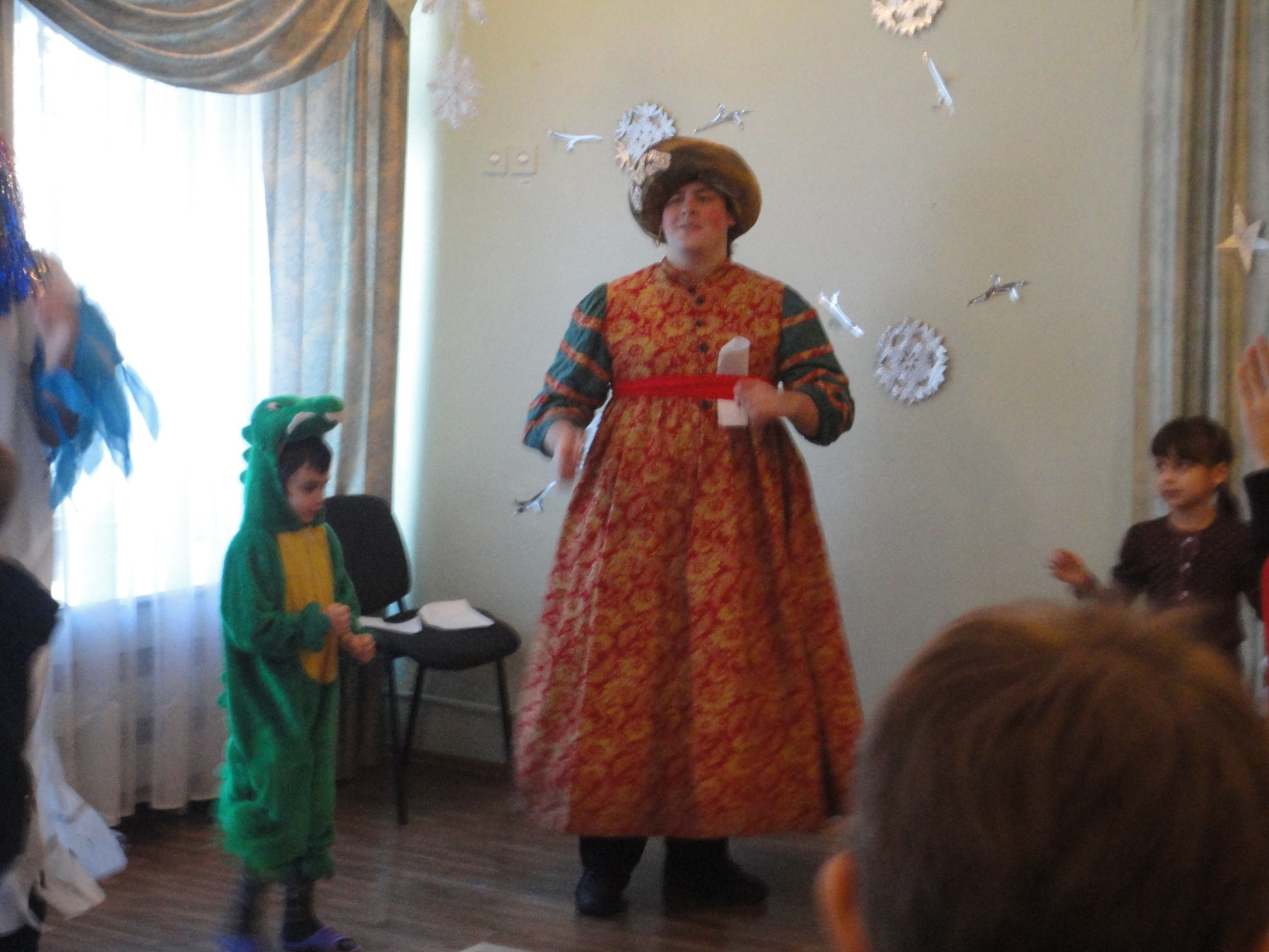 Джин исполняет желания
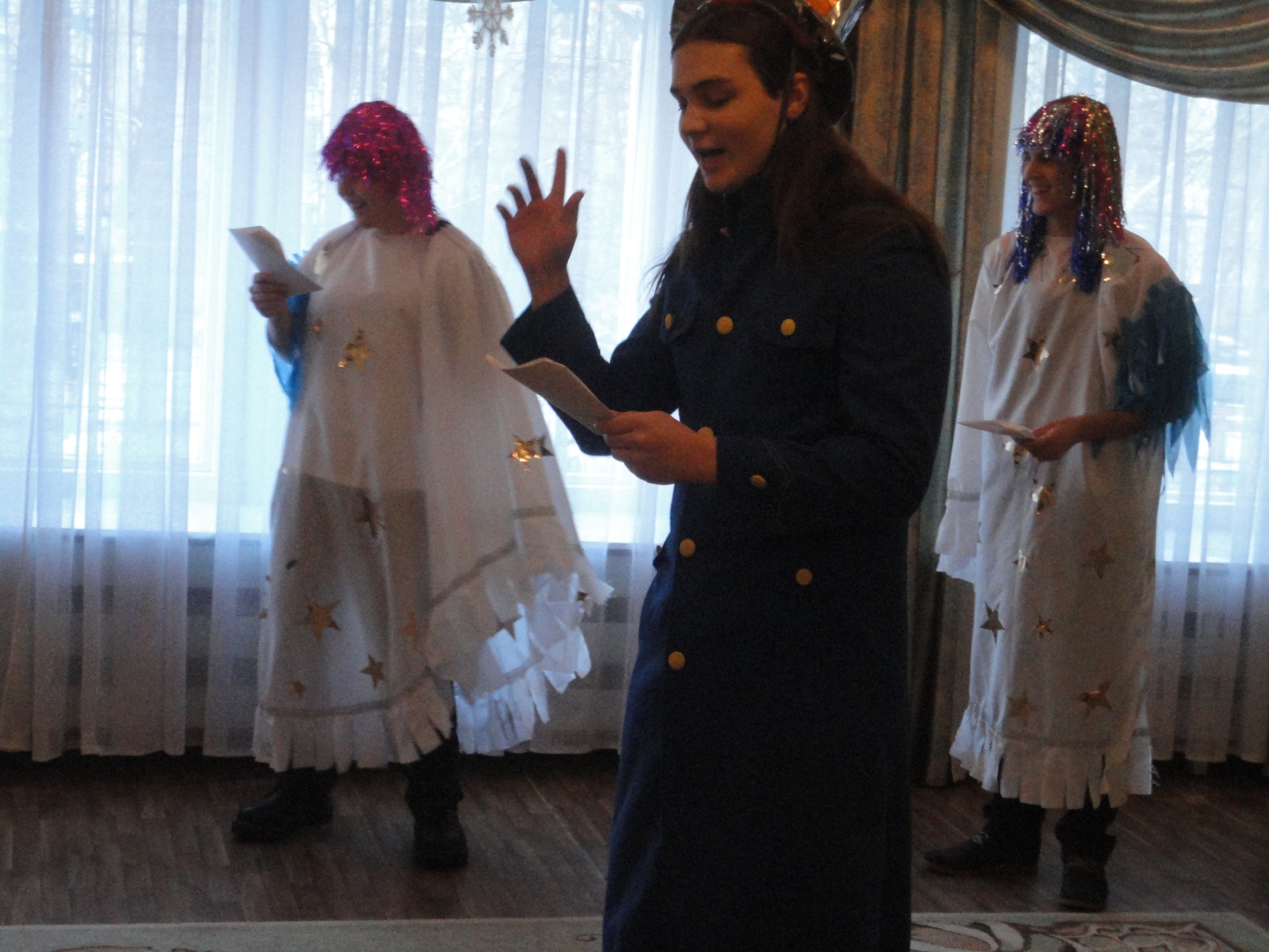 Все мы немного волшебники
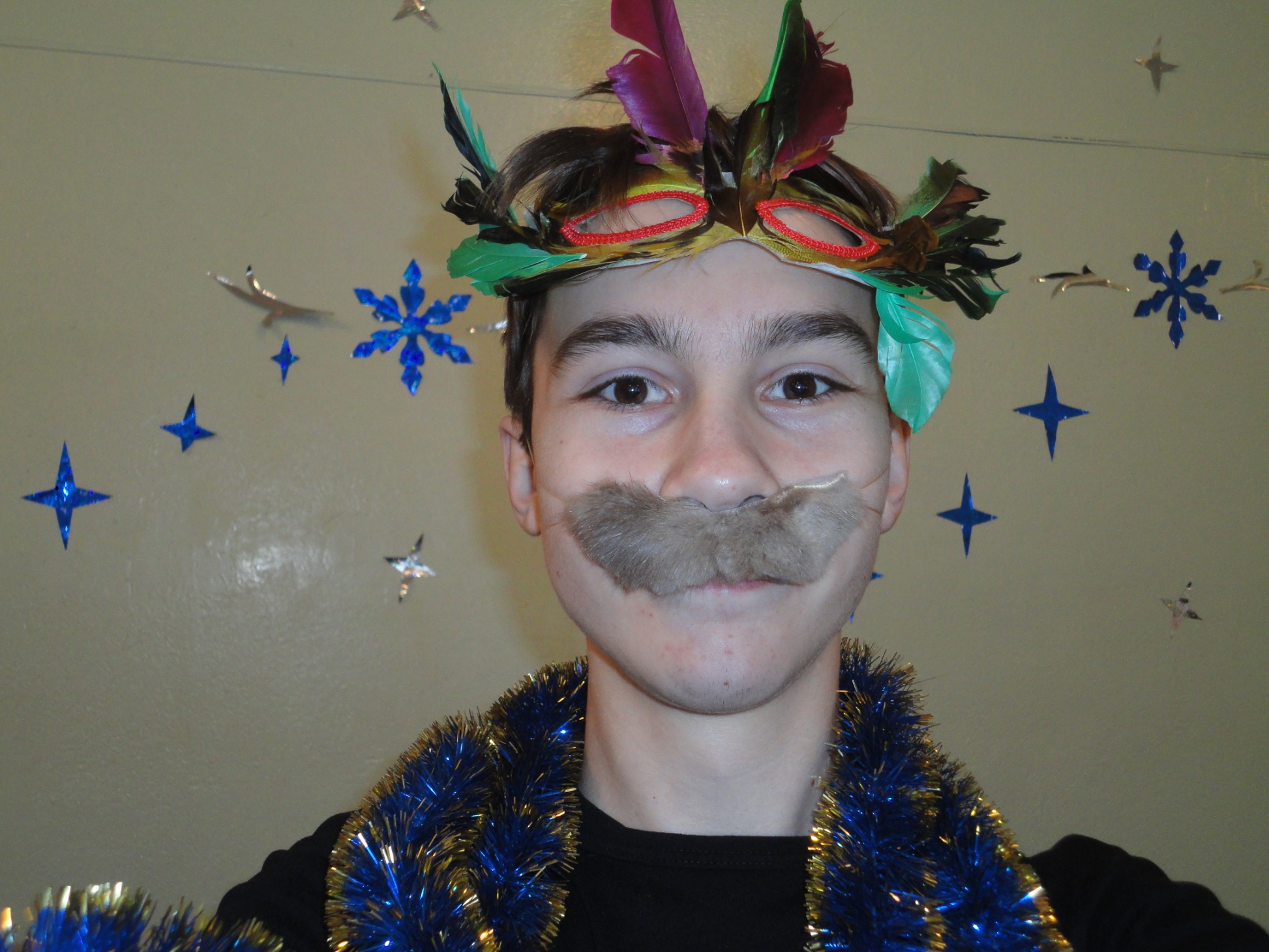 Даже Бармалей подобрел
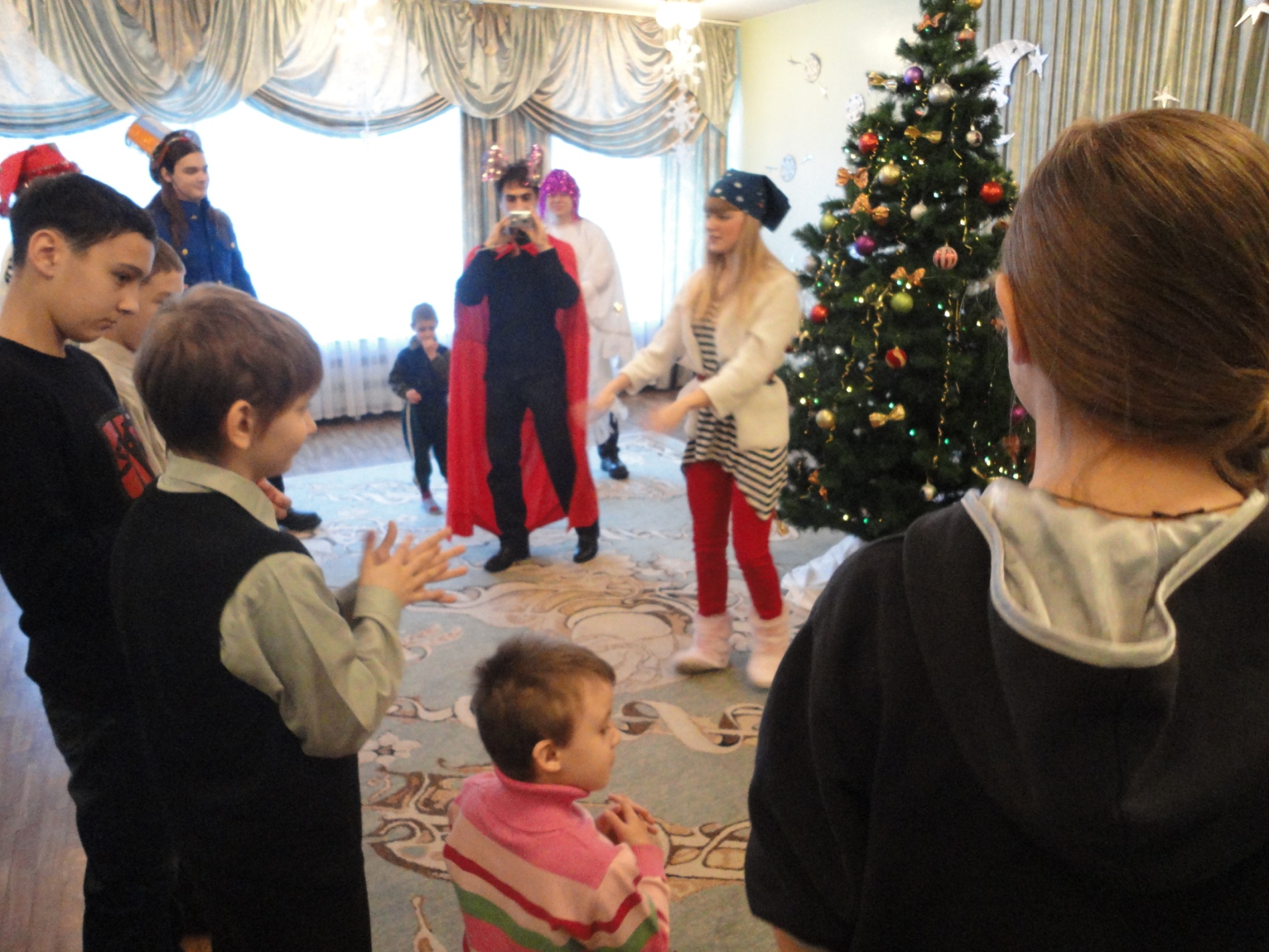 Посвящение в матросы
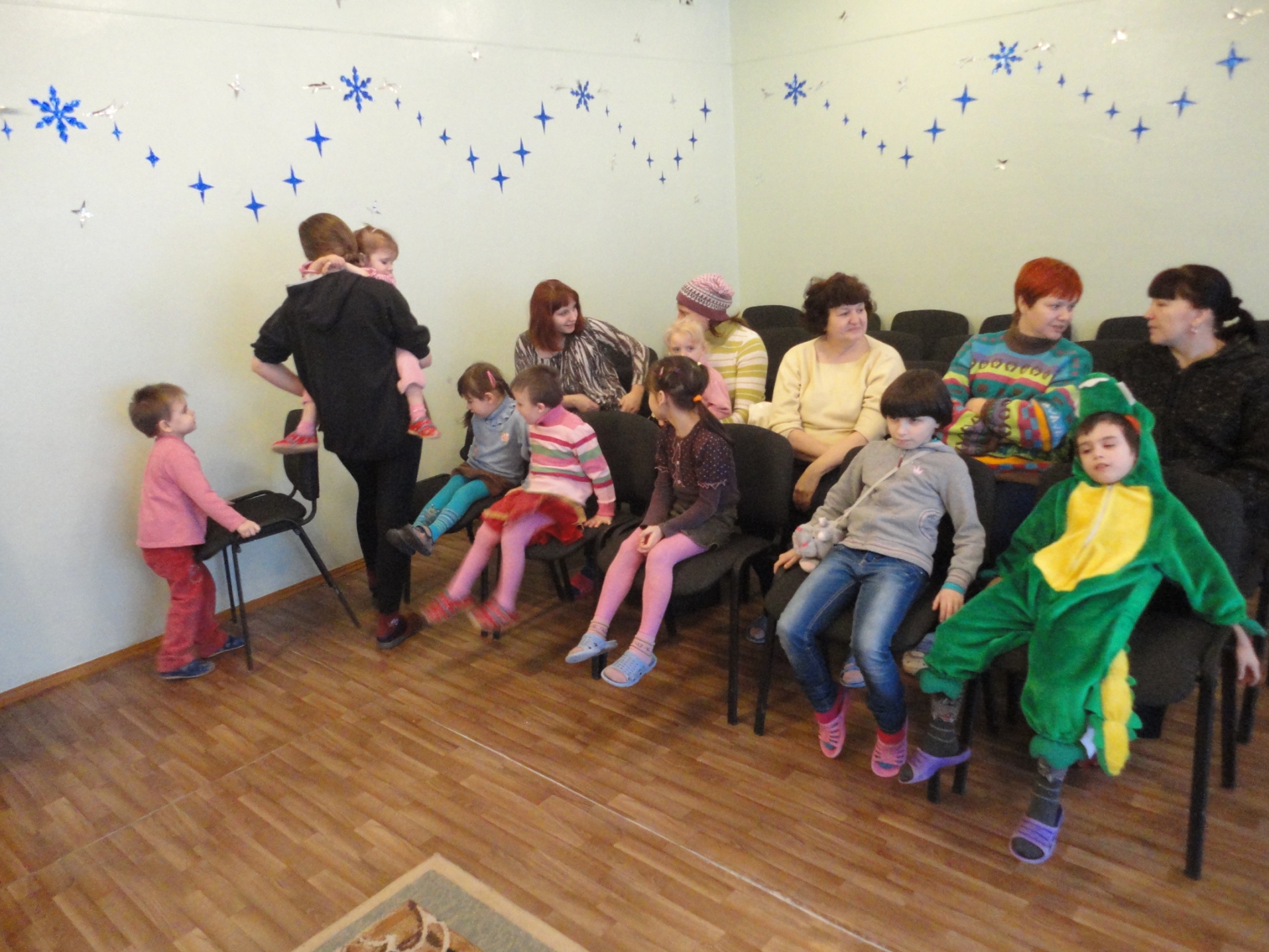 И ребята, подуставшие, но довольные, возвращаются на свои места
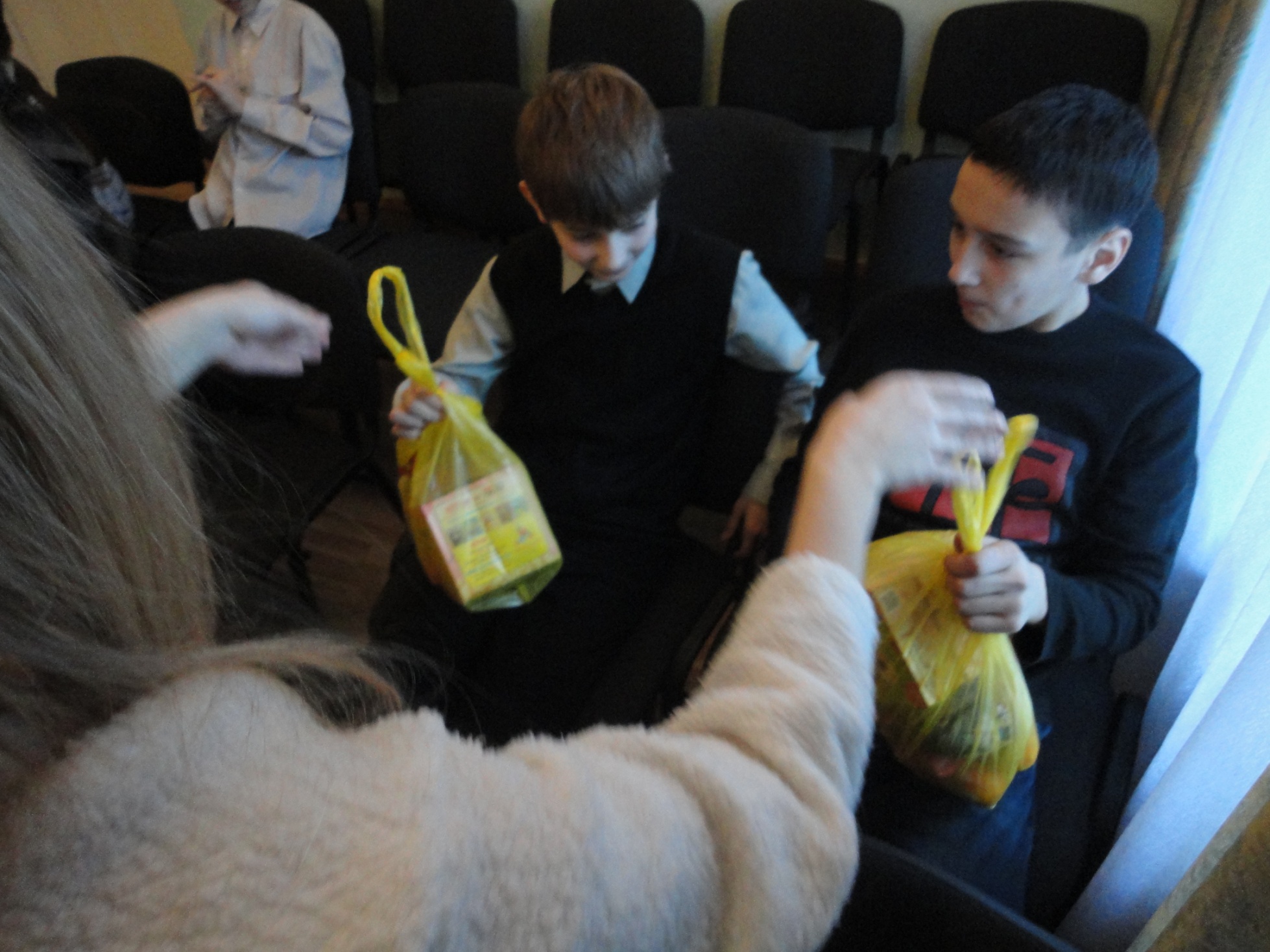 А тут и подарки подоспели.
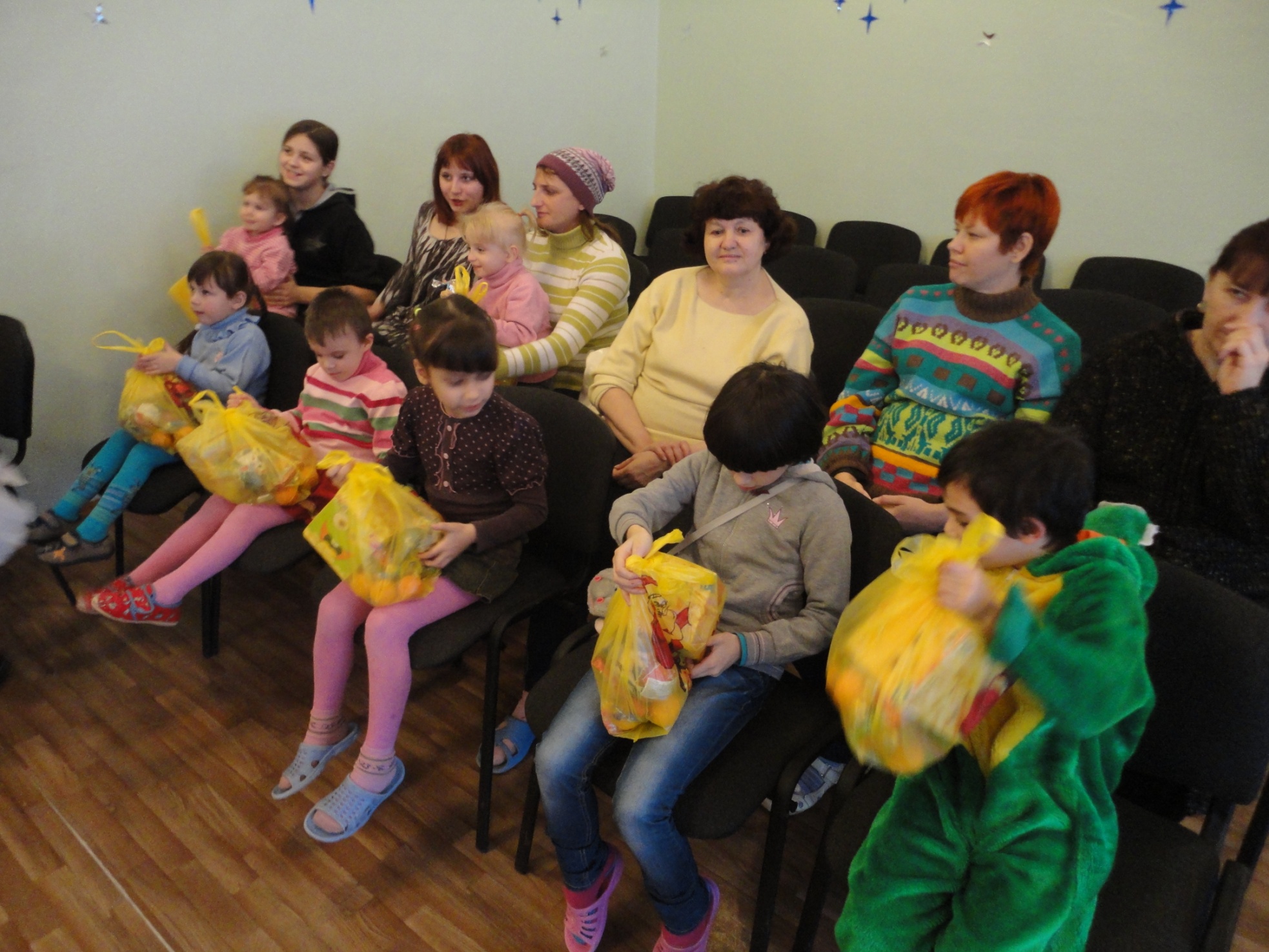 Интересненько, что там
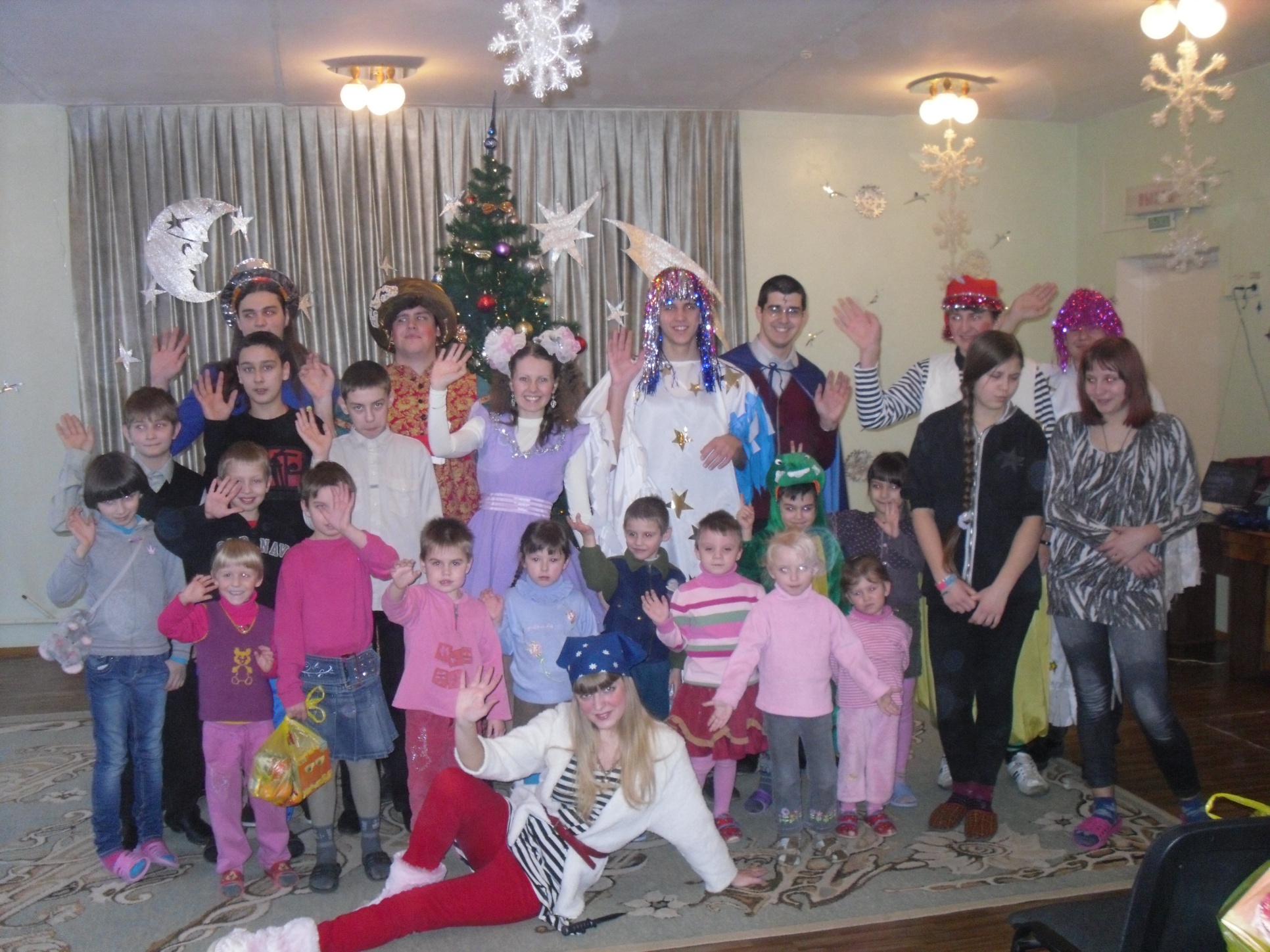 Фото на память. Но мы не прощаемся…